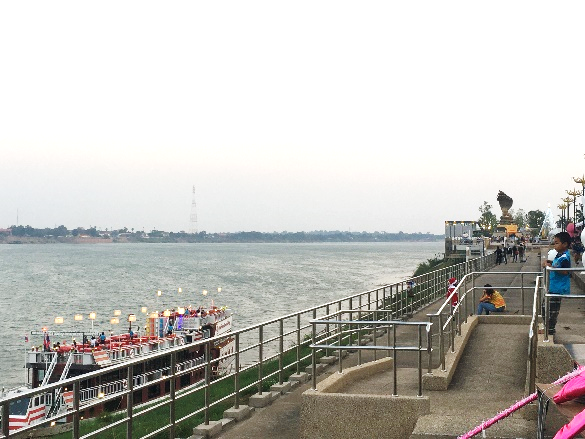 ISATE2023, 2023-09-13, 09:40– (Asia/Tokyo), Terrsa Hall B
International exchange between Thai and Japanese students as a part of an environmental research project
T.Masuzaki*,a, S. Prainetrb , N. Prainetr b, T., Ito a  T. Makiyama a and G. DAVAA a
a National Institute of Technology (KOSEN), Yuge College, Ehime, Japan
b Nakhon Phanom University, Nakhon Phanom, Thailand
16th International Symposium on Advances in Technology Education 12-15 September 2023, Matsue City, Japan
Outline
Introduction
Feature of Our schools
Interacted departments
Past exchange results
Schedule of Our Project
Mekong River


Our developments
Environmental research boat
Nursing Equipment
Water-quality survey
Cultural exchange
Results
Conclusions
1
Introduction
National Institute of Technology(KOSEN), Yuge College and Nakhon Phanom University (NPU) are international exchange partner schools, and regularly conduct short-term study abroad programs.
Purpose
 We educate international engineers through collaborative research on Mekong River.
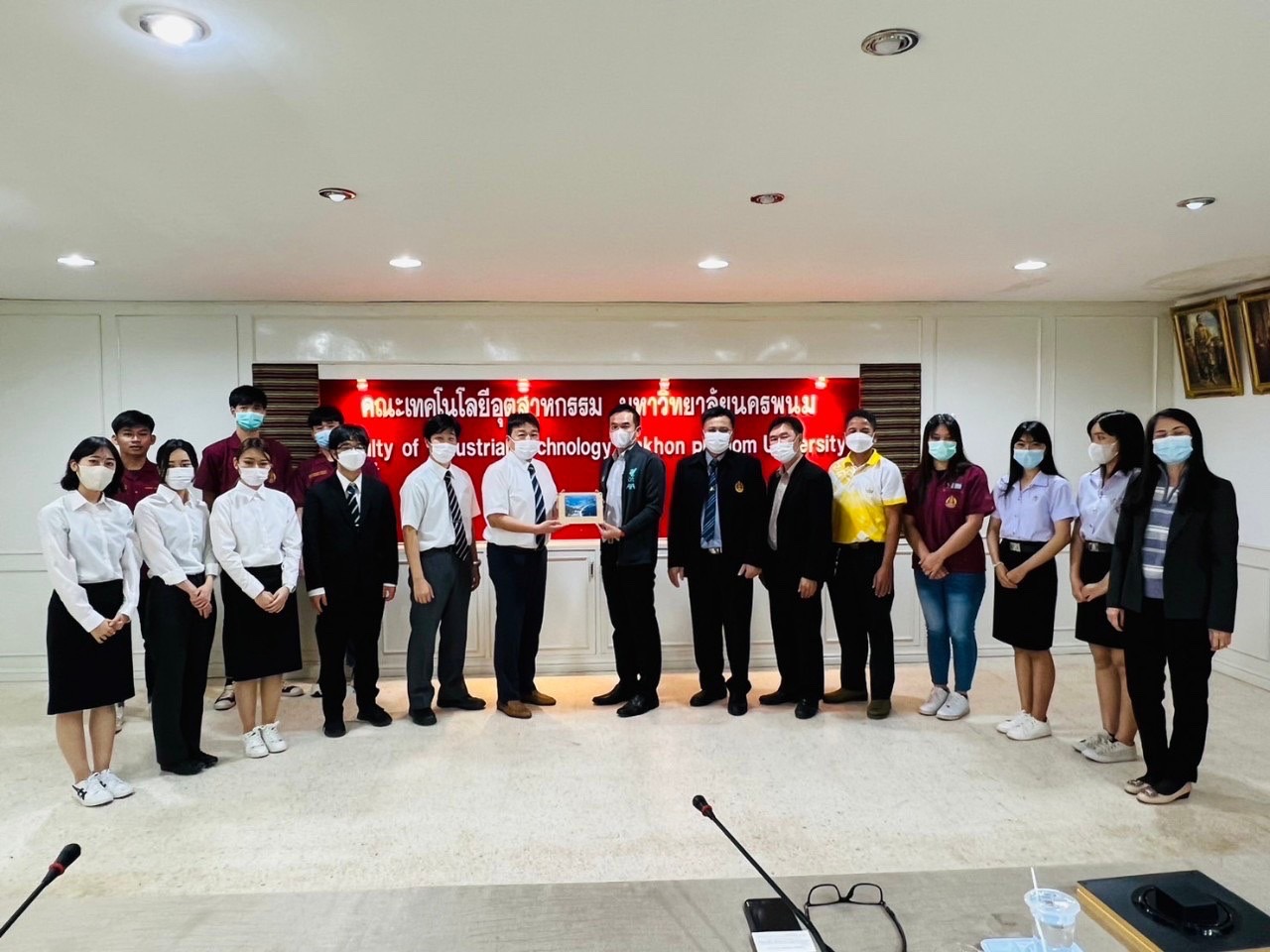 2
Features of our schools
Both schools are facing the waterside.
Various studies are being conducted to take advantage of these locations.
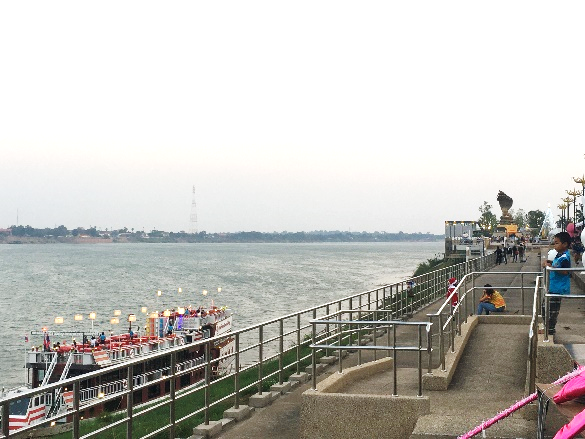 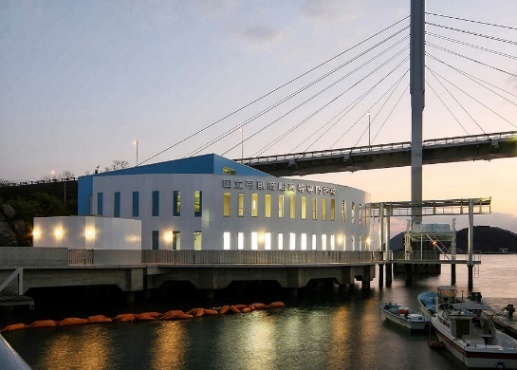 Nakhon Phanom in Thailand
Yuge in Japan
3
Interacted departments
NPU students in Thailand
Yuge students in Japan
Electronic Mechanical Engineering
Information Technology
Electronic Engineering 
Nursing
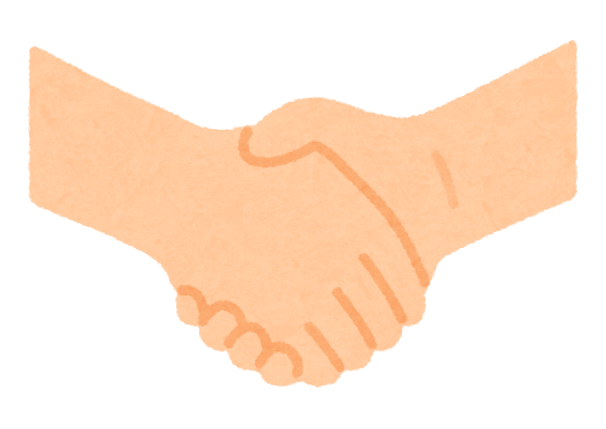 4
Past exchange results
We have exchanged 5 times from 2012.
5
NakhonPhanom
Hukuoka
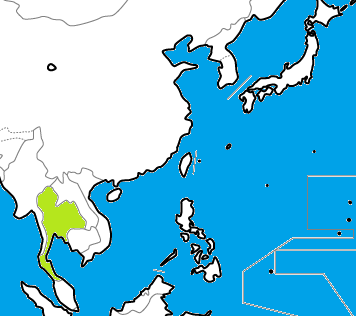 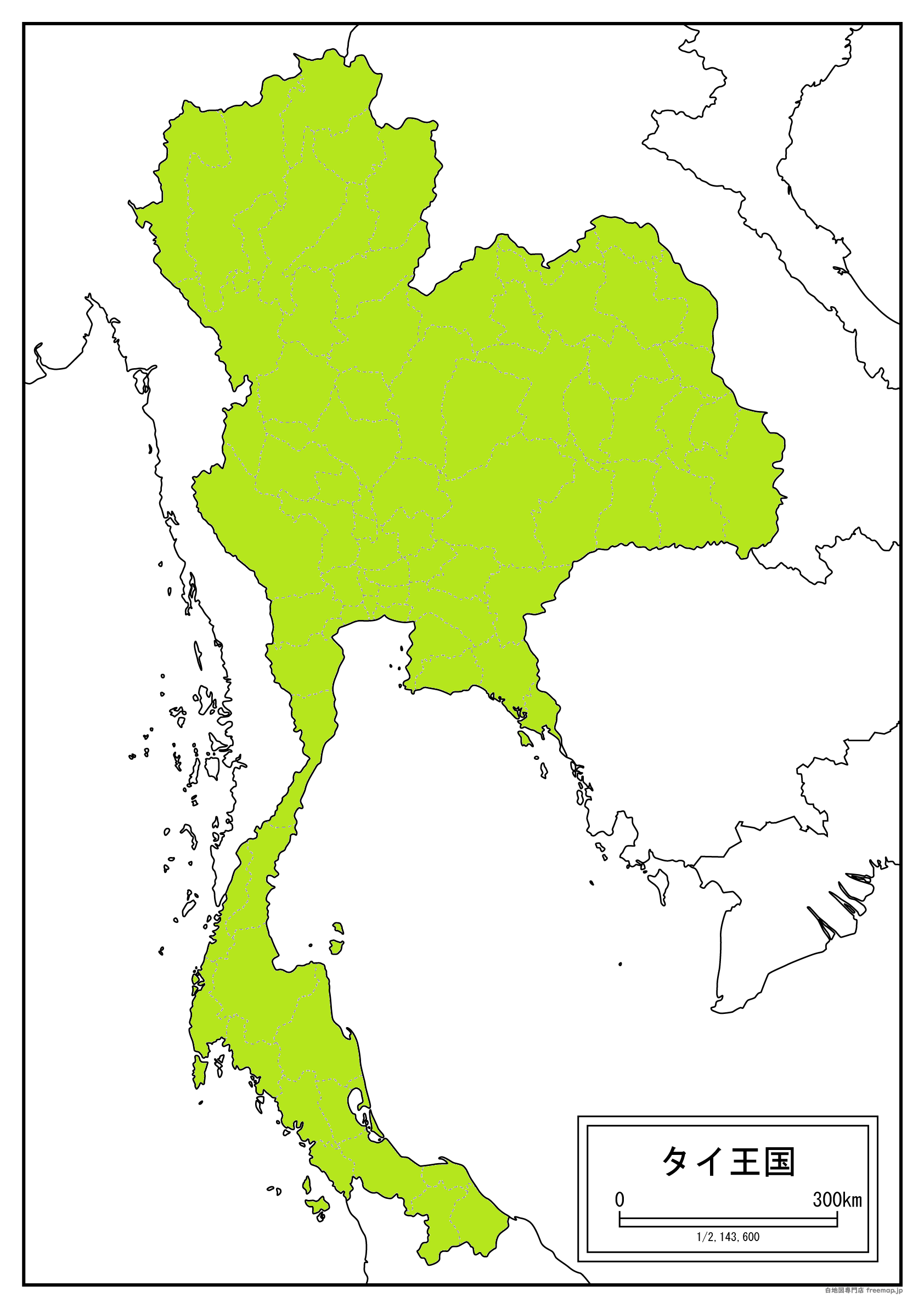 Bangkok
6
Schedule of Our Project (2022)
7
Mekong River
The Mekong River flows through the borders of  Thailand, Laos, Vietnam, and others.

 The environment of the river has been changing due to construction works  in upstream.

Our project has been developing an observation and “environmental research boat” for the Mekong River.
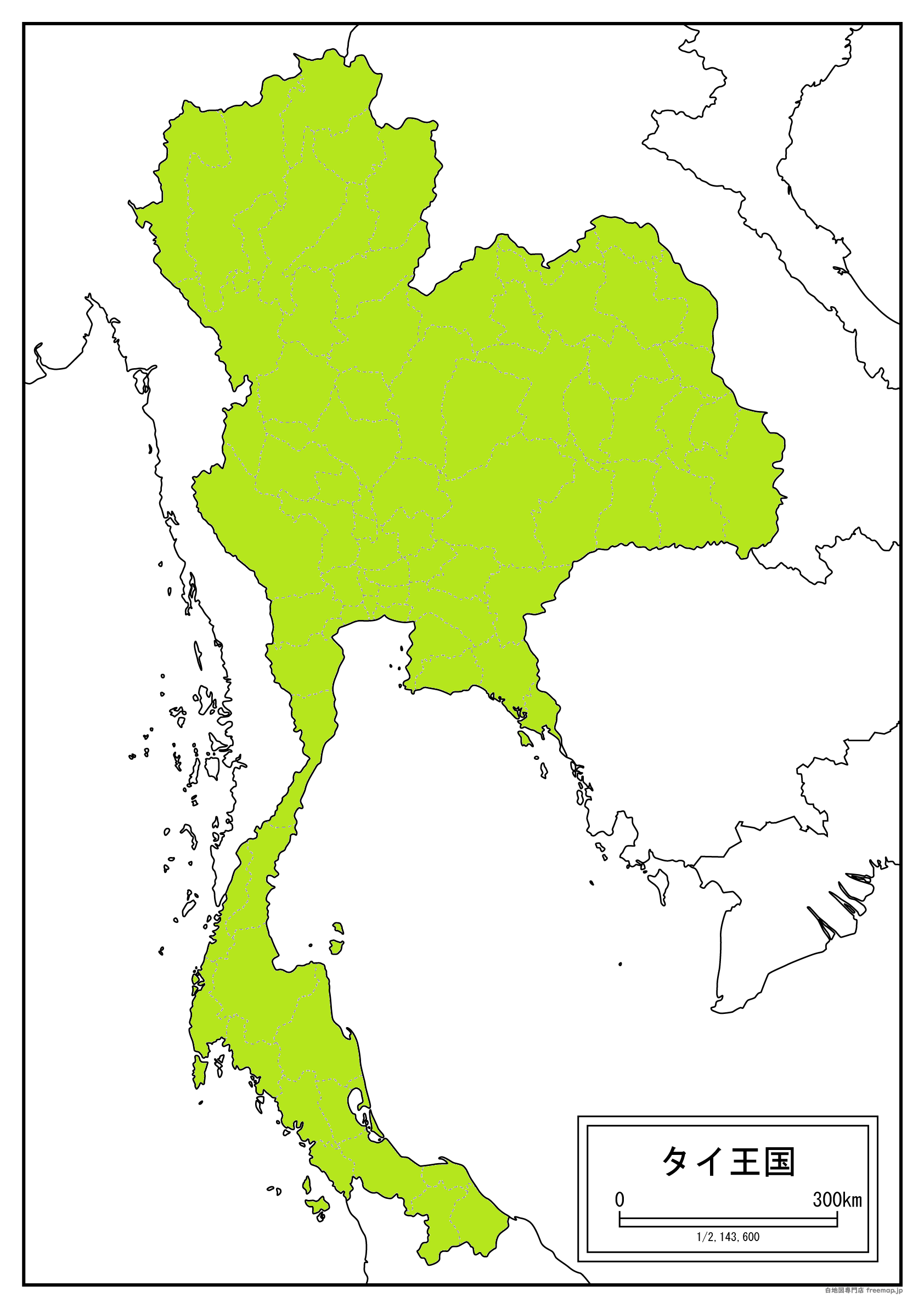 Thailand
8
Development of environmental research boat
Teachers and students from Yuge college and NPU are collaborating to develop an auto-navigating environmental research boat.  The environmental research boat was used to conduct a river bottom survey of the Mekong River.
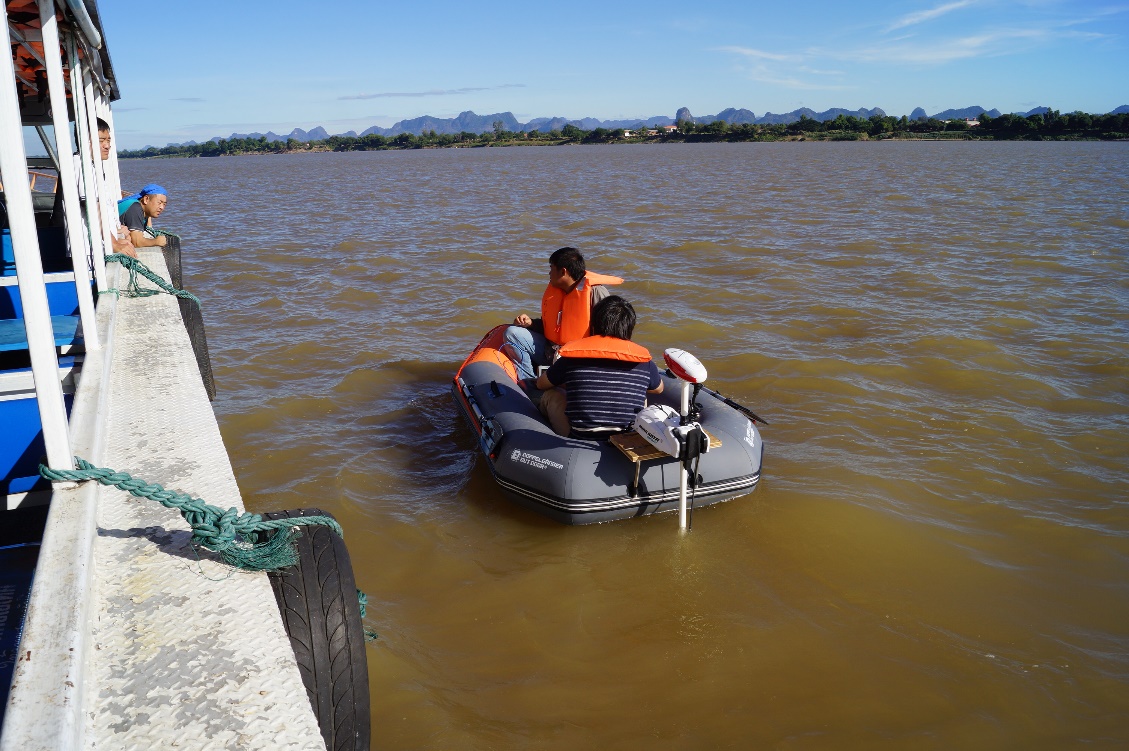 9
Development of Nursing Equipment
We developed a massage pillow for pregnant women and  an equipment for foot injuries.
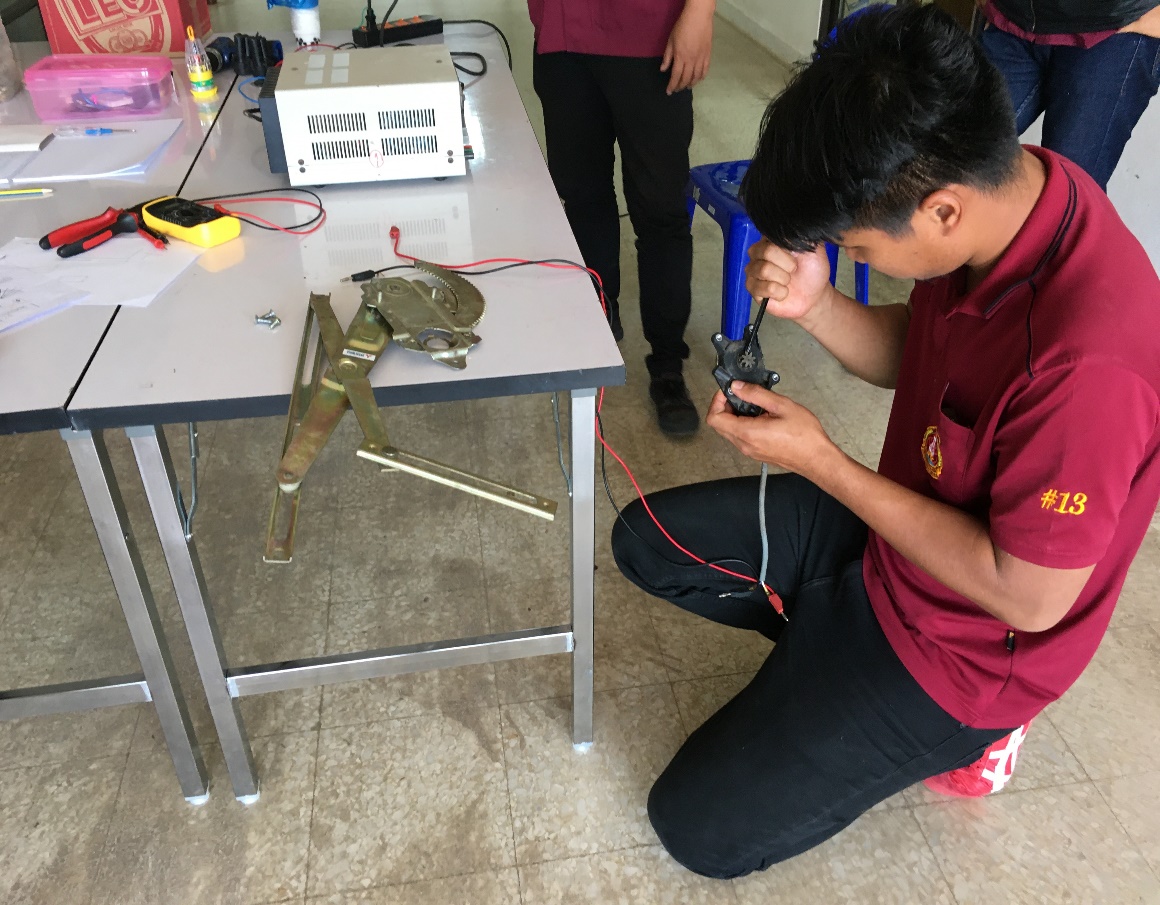 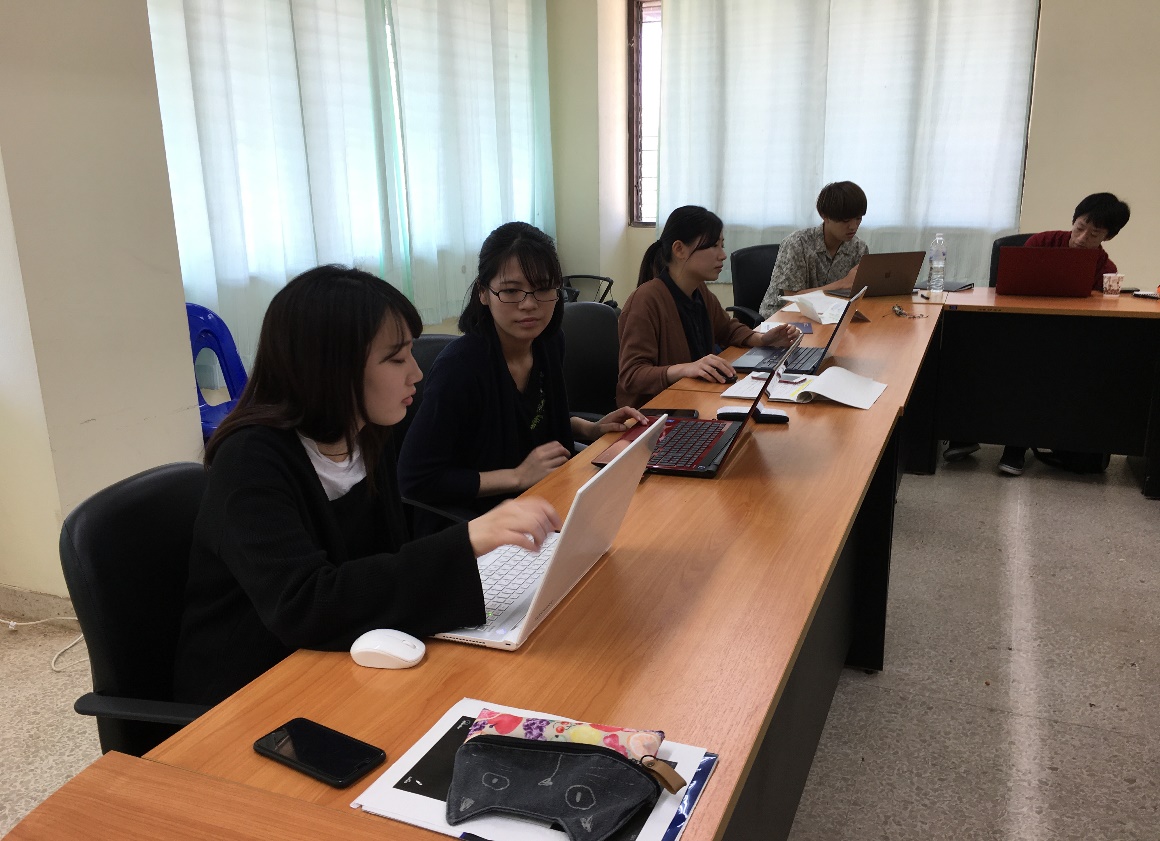 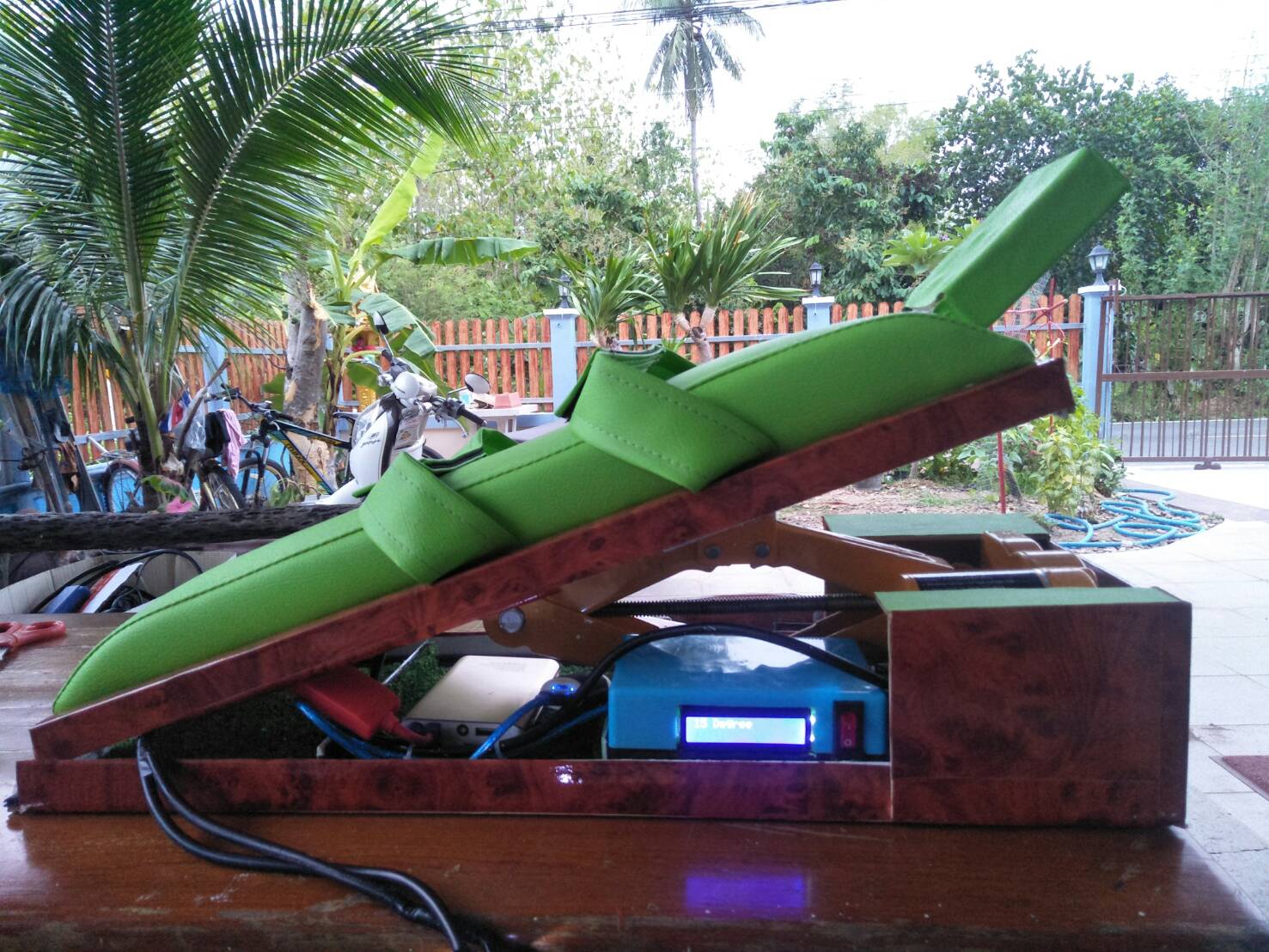 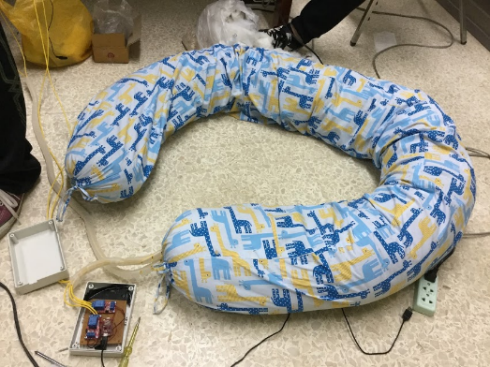 Engineering students developed both the hardware and software for the tasks proposed by the nursing students.
Maternity pillow(2016)
Equipment for foot injuries(2019)
10
Our latest project in 2022
The students were asked to discuss and develop their own water quality survey system and research on the Mekong River.
Activities in our project
Introduction to  Each School
Discussion on the System
Development of the Water Supply and Survey System
Water Quality Survey in the Mekong River
Summary and Presentation of Results
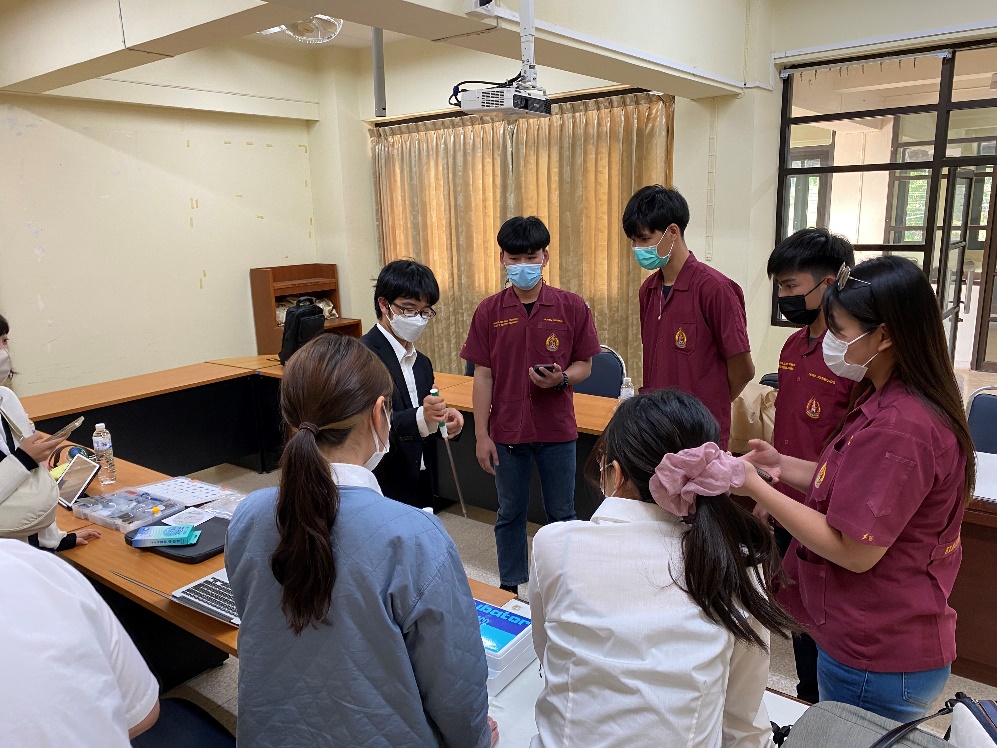 Discussion on the System
11
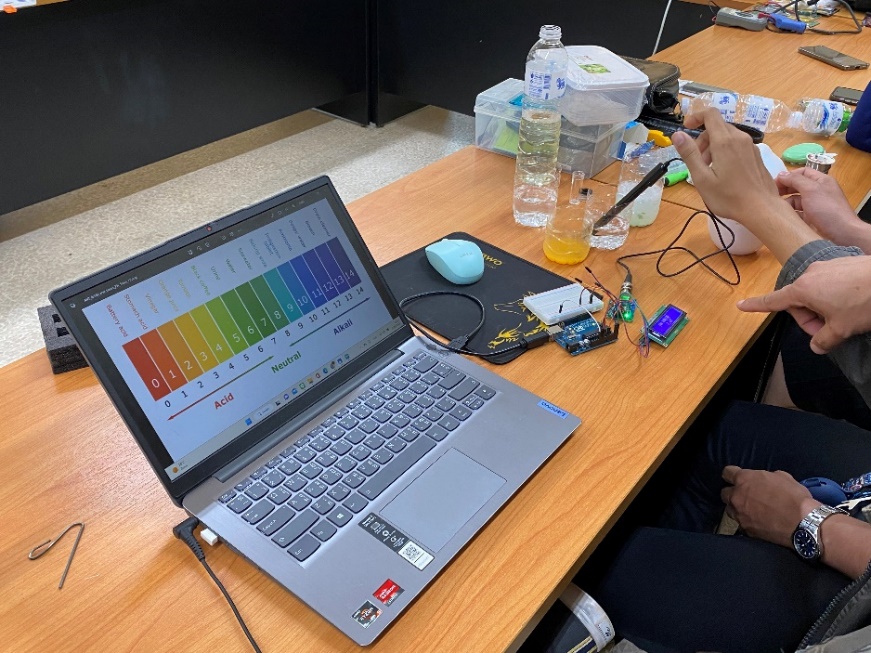 Developments
Students developed the device using English, gestures, and communication through a smartphone app.
 Students developed two systems using a microcomputers (Arduino) .
pH Survey System
Water Supply System
pH Survey System
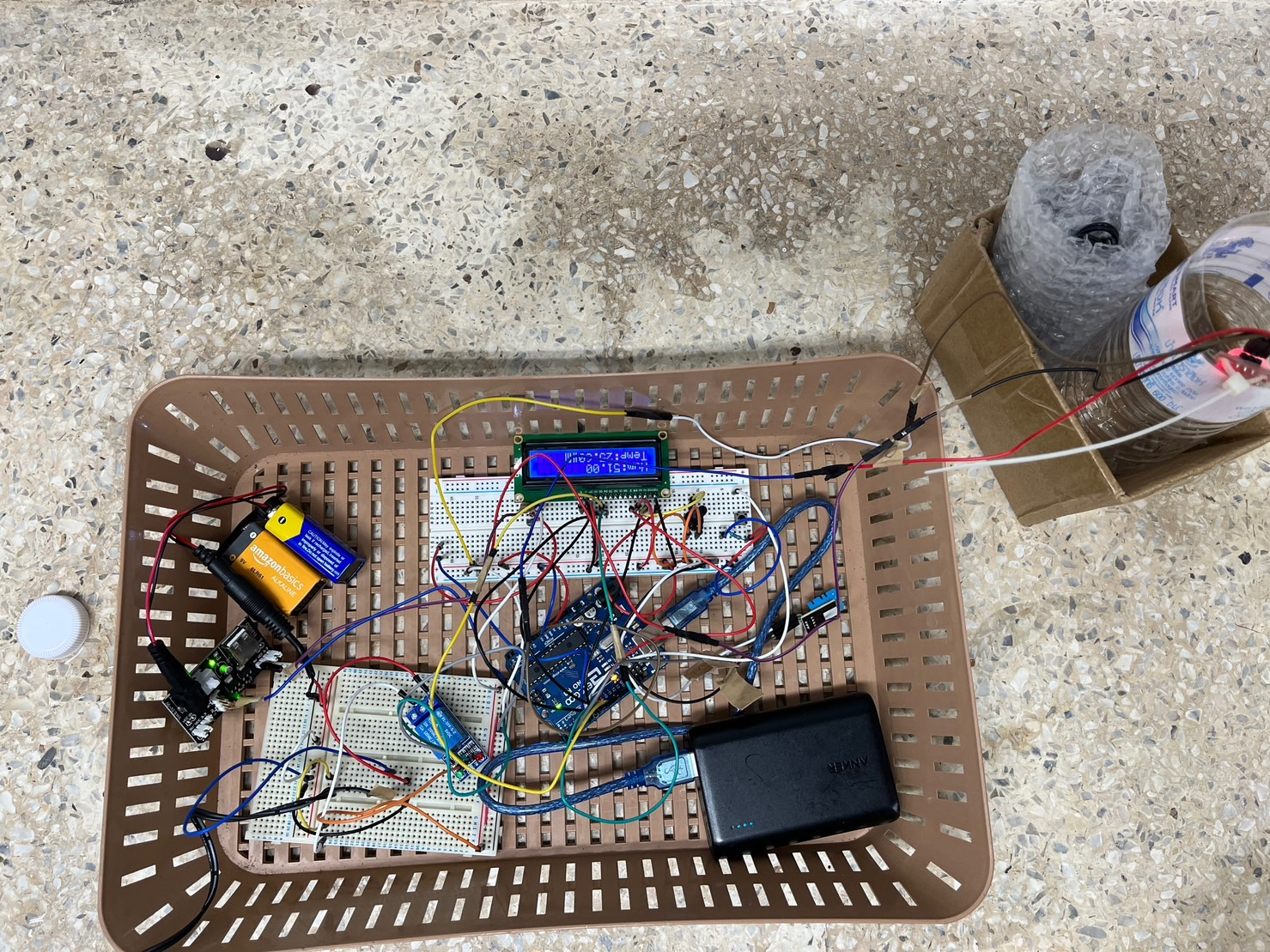 Water Supply System
12
Water Quality Experiment
We sampled water from the Mekong River and studied its quality using analog methods and the system we developed.
 The items investigated were pH, chemical Oxygen Demand, Iron, Total Hardness, Nitrite, and E. coli.
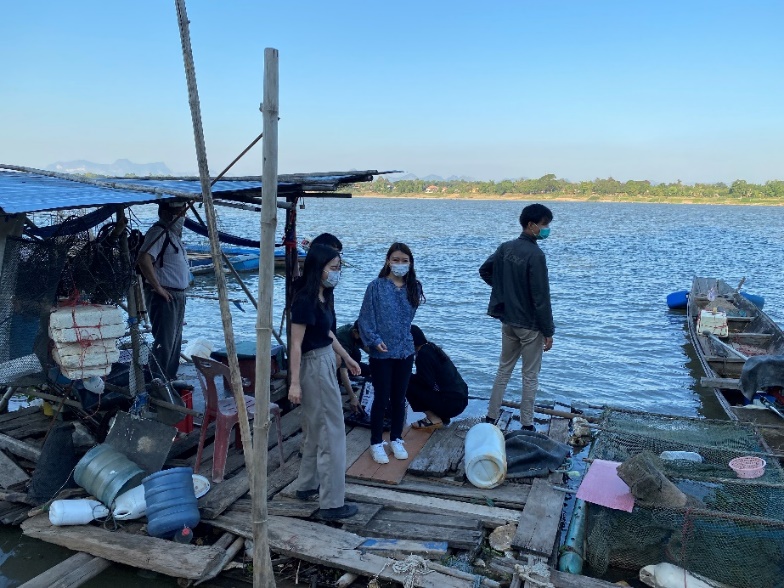 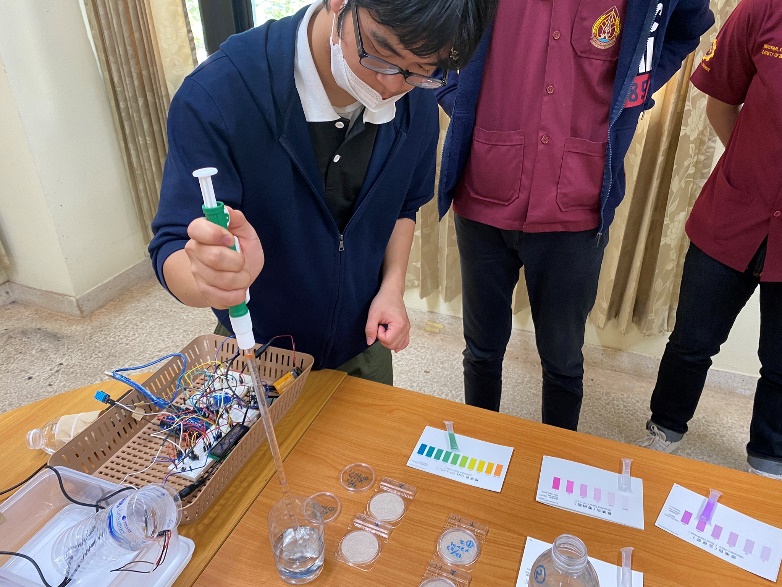 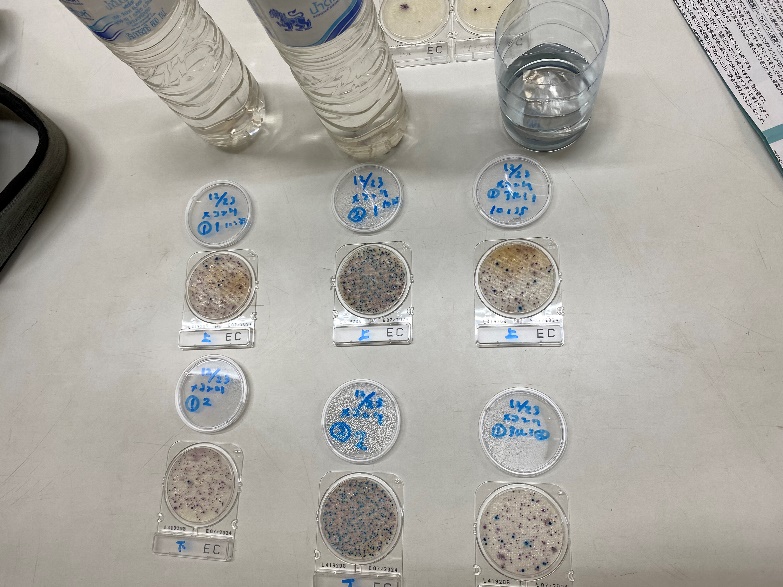 Mekong River Water Sampling
Water-Quality Survey
13
Presentation of Results
The students summarized the project results and first presented them to each other. Then they also presented to the teachers at NPU.
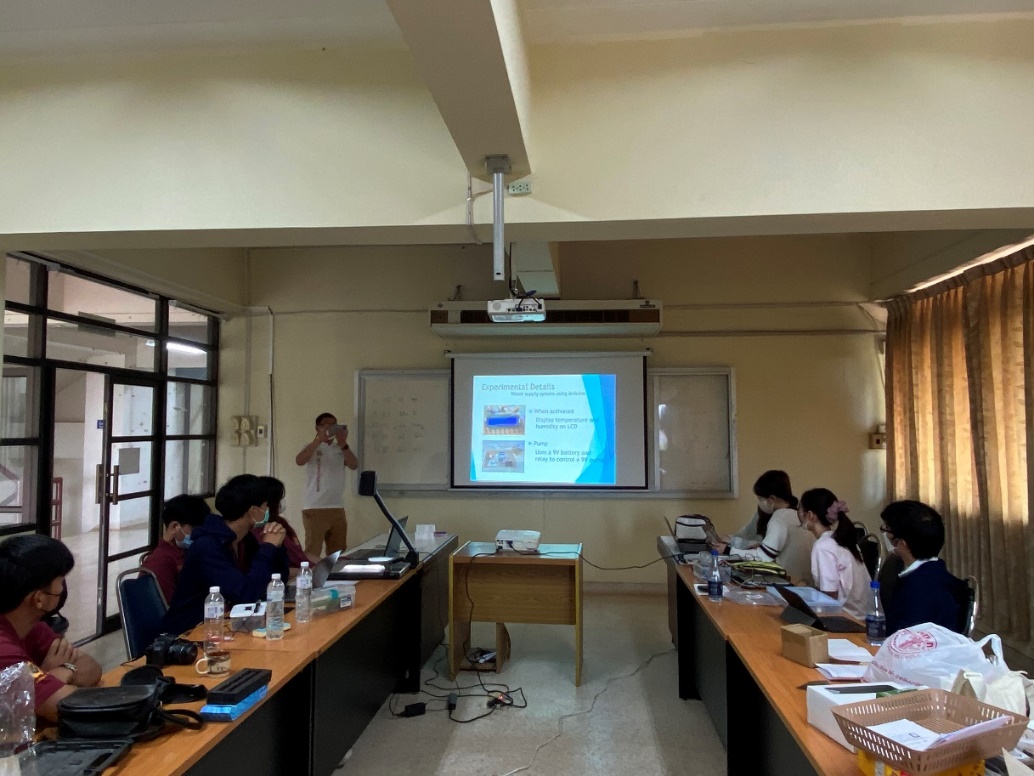 Presentation among students
Presentation to NPU teachers
14
Cultural Exchange
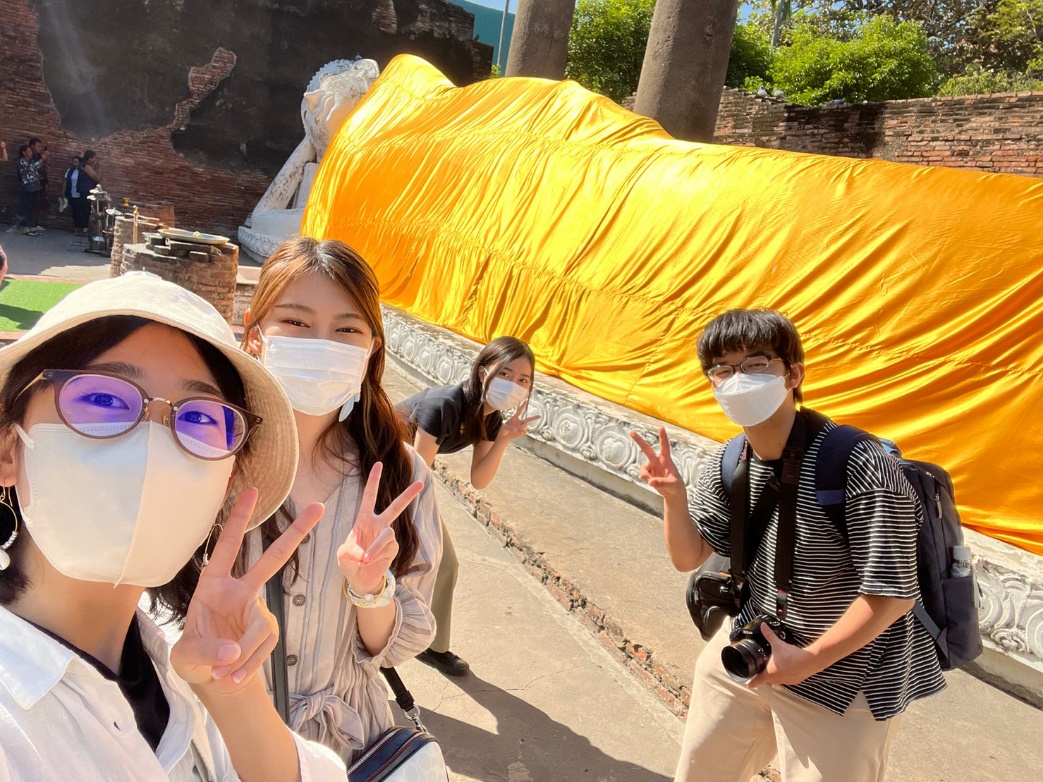 We toured NPU’s facilities and ate Thai food with NPU students. 
 We also visited temples and historical sites in Thailand.
15
Questionnaire results
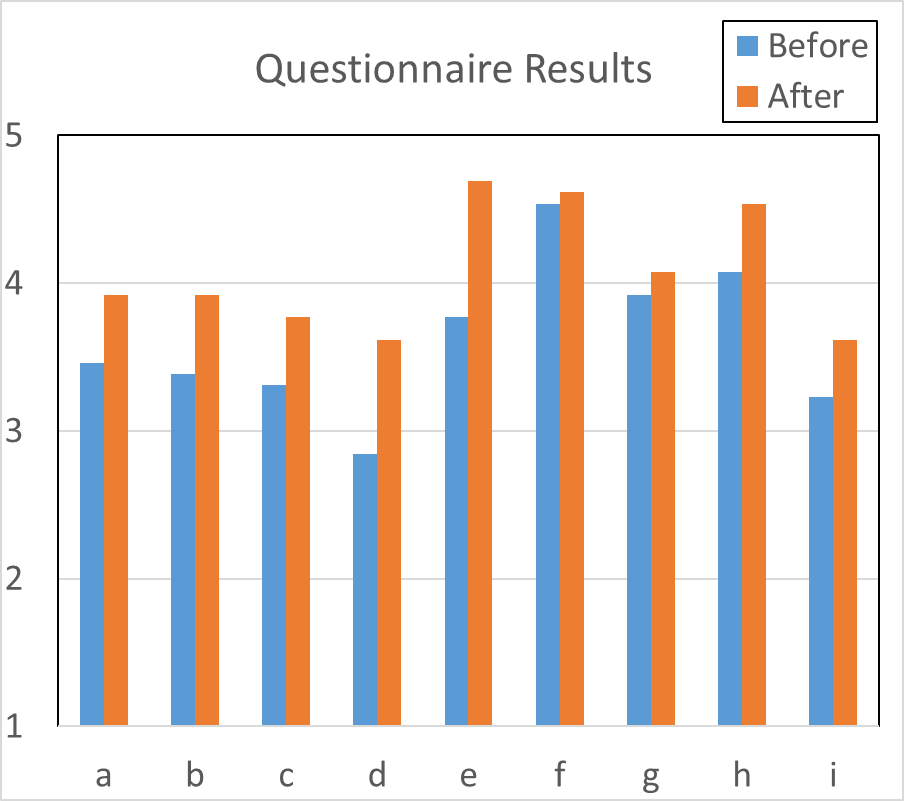 Able to take the initiative in finding issues that need to be addressed
Able to reach out to peers and take action to improve problems together
Think about the solution process for an issue and execute it in a planned manner	
Able to take a leadership role in different places and within one's own cultural background	
Able to actively communicate the meaning of a foreign language, even if it is inadequate	
Understand and accept people who have different faiths and cultural backgrounds from their own	
Have a strong motivation to study their area of expertise	
There is motivation to study linguistics	
Have a clear idea of the future direction and career path
16
This projects were supported by the Japan Student Services Organization (JASSO) Student Exchange Support Program and Yuge College Fund for Advancement of Science and Technology. 

 This project was made possible through the generous cooperation of Nakhon Phanom University.
17
Conclusion
We summarize the results of Yuge College and NPU's short-term study .
Development of environmental research boat and water-quality survey system.
Cultural exchange
Both Thai and Japanese students were able to understand the culture of their respective countries and gain motivation to become international engineers who can apply the skills they have learned.
18